APRIL CHARACTER TRAIT
CHARITY
2024-2025
CAMPUS MATRIX
CHARITY
OBJECTIVES
The learner will be able to:
define CHARITY.
recognize various community, national, and global concerns and ways in which people help.
CHARITY
Insert District Video Here
CHARITY
Reflect
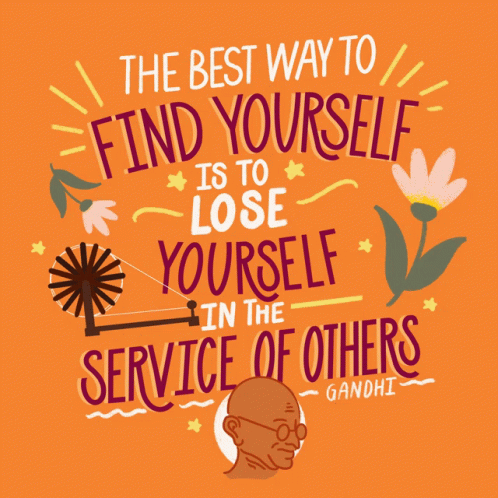 Can you think of a time when you or someone else gave and/or received charity?
Share any reflections you may have after watching the video.
CHARITY
What is CHARITY?
Aid, assistance, or support given to those in need.
CHARITY
Class Discussion
How can sharing with others improve our community and the lives of people throughout the world?
CHARITY
Class Discussion
Discuss a time when you have been helped by someone or you were able to help someone else. 
How did the experience make you feel?
CHARITY
Brainstorm
As a class, create a T-Chart with a list of local, national, or global concerns on one side and a list of charity organizations that would help those concerns on the other.
CHARITY
[Speaker Notes: An example would be that we have a local concern of people in our community going without food.  An organization that helps distribute food to the less fortunate is Cy Hope.]
Work with a Partner
Pick one of the organizations you feel strongly about and create a colorful, persuasive poster to encourage others to help.
CHARITY
Home Connection: Compassion in Action
Find a charity that you and your family can consider volunteer with on the weekends.
CHARITY